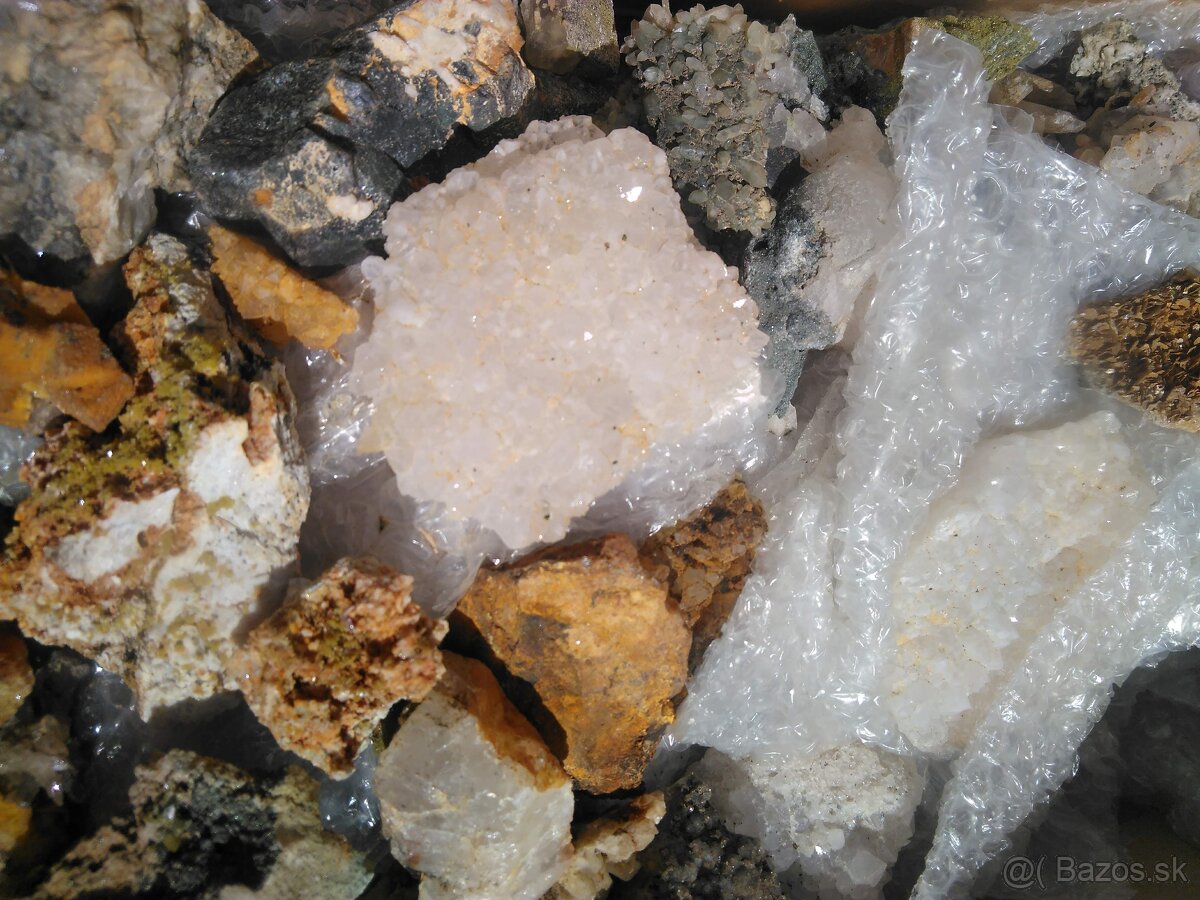 HORNINY A MINERÁLY
HORNINY A MINERÁLY
Neživé prírodniny
Rocks and minerals
MINERÁL = NERAST
Homogénna neživá prírodnina, čistá chemická zlúčenina, dá sa napísať vzorcom, kryštalizuje
HORNINA
Homogénna, ale často heterogénna prírodnina, tvorená viacerými minerálmi
3 skupiny hornín:
VYVRETÉ HORNINY


USADENÉ HORNINY


PREMENENÉ HORNINY
Hlbinné – z magmy
Výlevné – z lávy


Spevnené 
Nespevnené
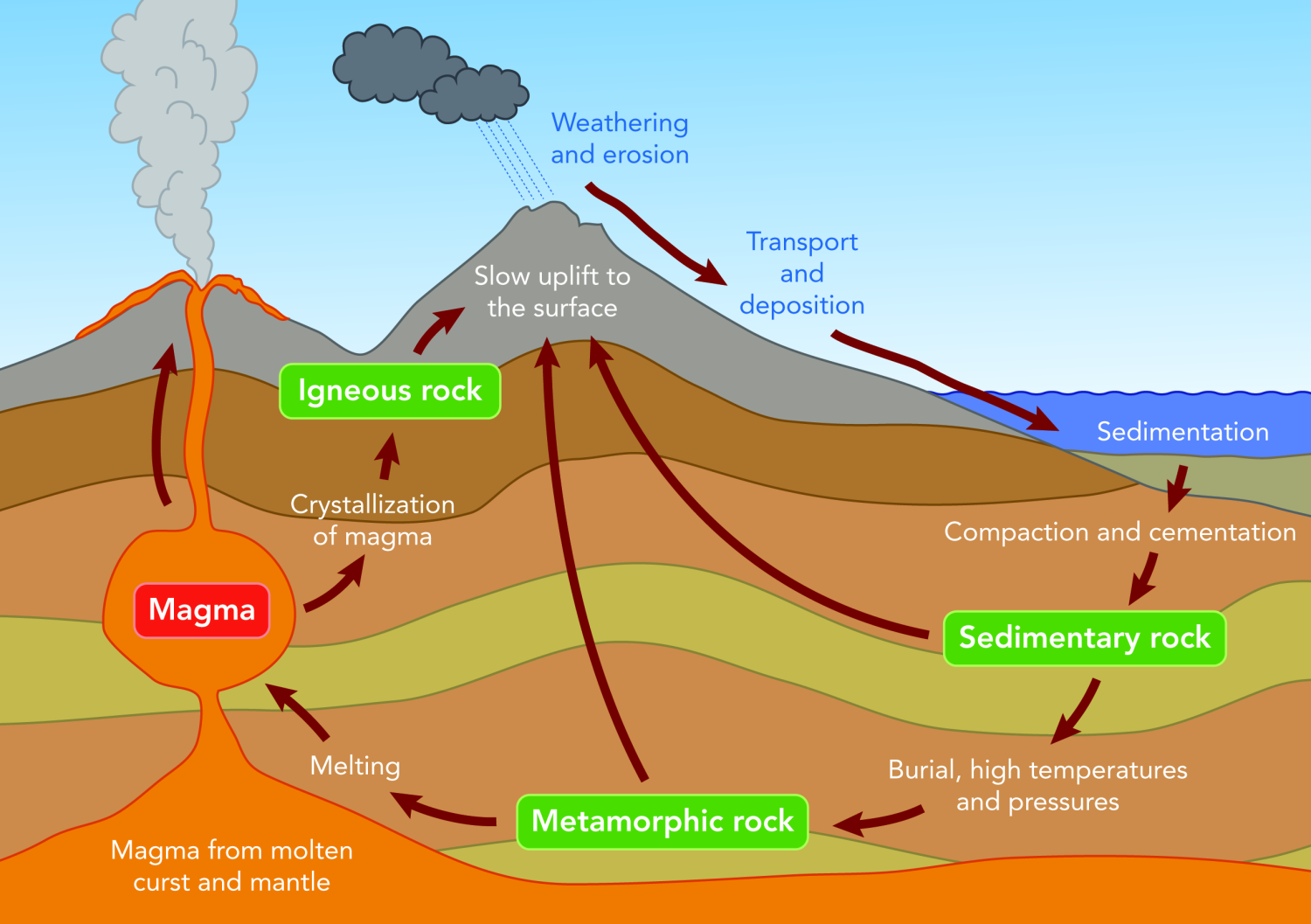 HORNINOTVORNÝ CYKLUS
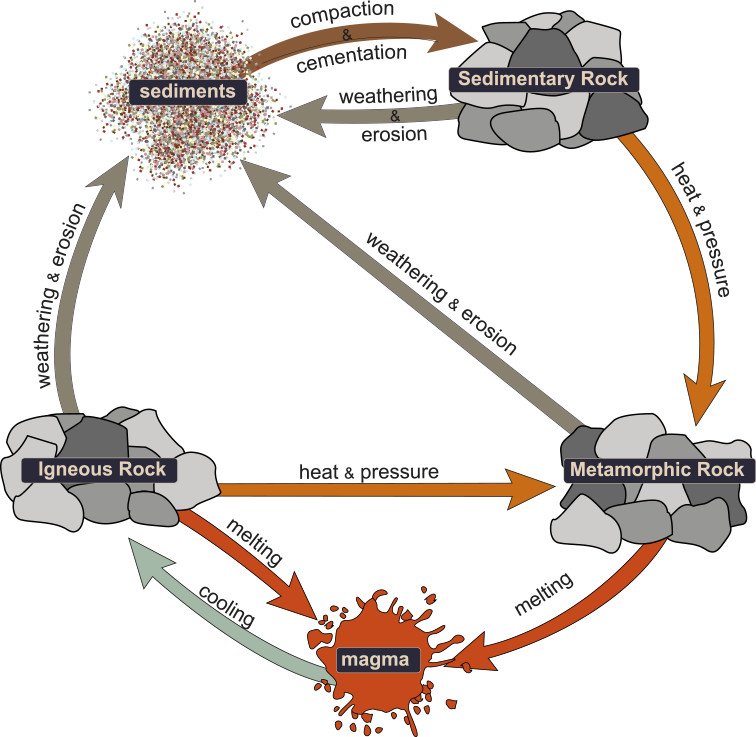 USADENÉ HORNINY
VYVRETÉ
HORNINY
PREMENENÉ HORNINY
VYVRETÉ HORNINY
Vznikli z roztaveného materiálu stuhnutím lávy alebo magmy
HLBINNÉ: Keď magma stuhla vnútri, tuhla pomaly, minerály stihli vykryštalizovať – zrniečkovitá štruktúra
VÝLEVNÉ: keď sa láva vyliala na povrch, stuhla veľmi rýchlo – hornina je homogénna, alebo pórovitá
VYVRETÉ HORNINY
ŽULA
HLBINNÉ
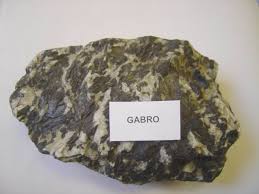 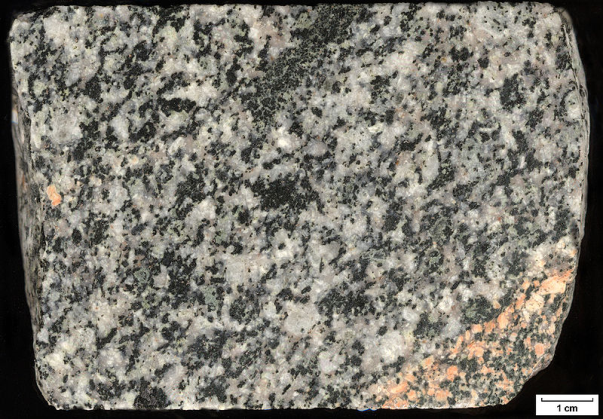 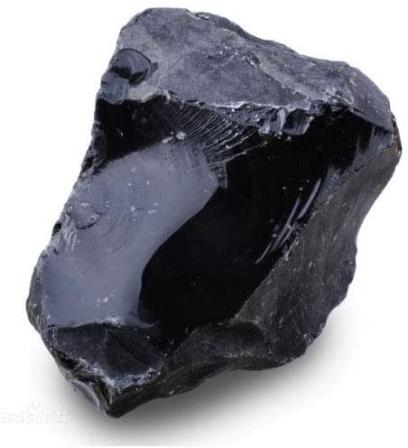 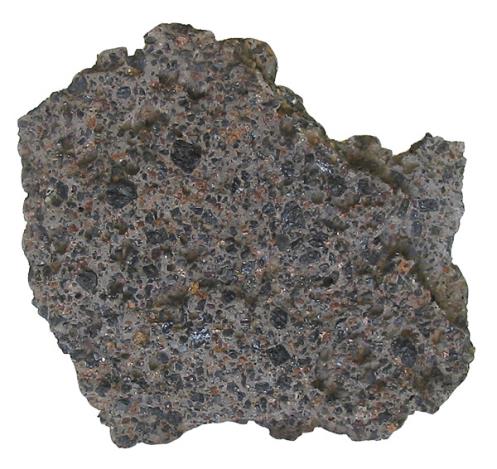 VÝLEVNÉ
ČADIČ
USADENÉ HORNINY
Vznikli z tuhého materiálu zvetrávaním a usádzaním
NESPEVNENÉ: čerstvo zvetrané, jemné, zrniečkovité, kamienkové
SPEVNENÉ: stuhli pôsobením času, tlaku, chémie
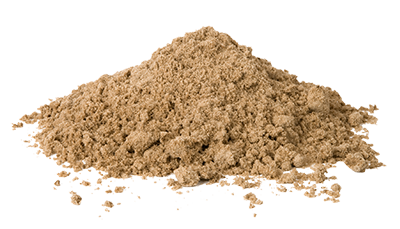 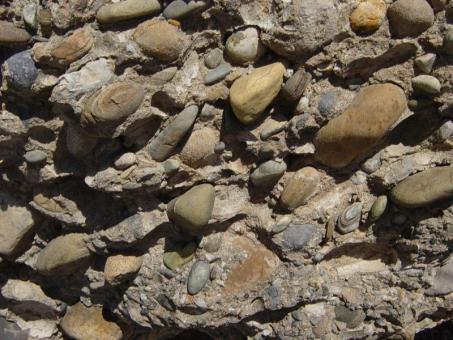 USADENÉ HORNINY
Podľa typu zvetrávania:
ÚLOMKOVITÉ: spraš, piesok, štrk
ORGANOGÉNNE: zo živých organizmov, vápenec, krieda, rašelina, uhlie, ropa, plyn
CHEMOGÉNNE: chemickým pôsobením vody, sadrovec, kamenná soľ, travertín, sinter
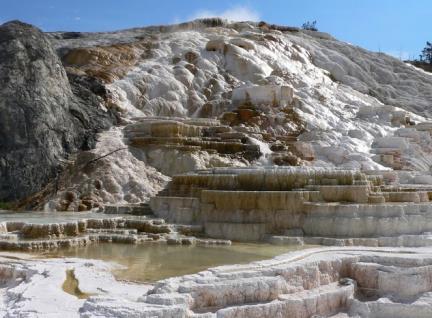 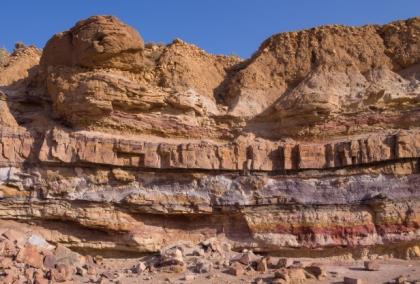 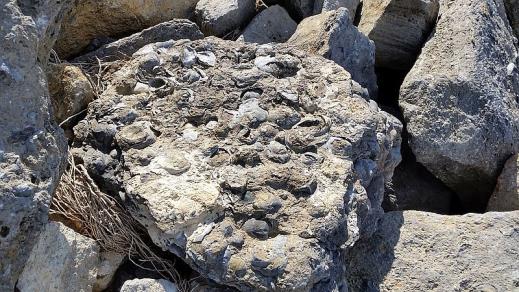 PREMENENÉ HORNINY
Vznikli tak, že horniny sa dostali do hĺbky a pôsobením tlaku a tepla zmenili svoju štruktúru
Často sú vrstevnato usporiadané
Fylit, svor, rula, bridlica, mramor, grafit, magnetit
BRIDLICA
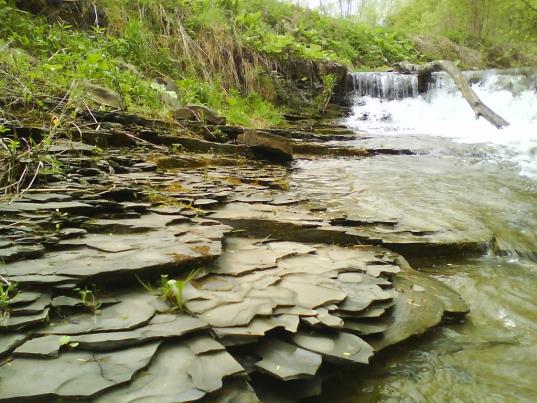 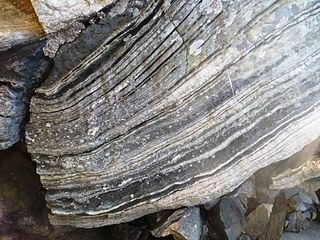 RULA
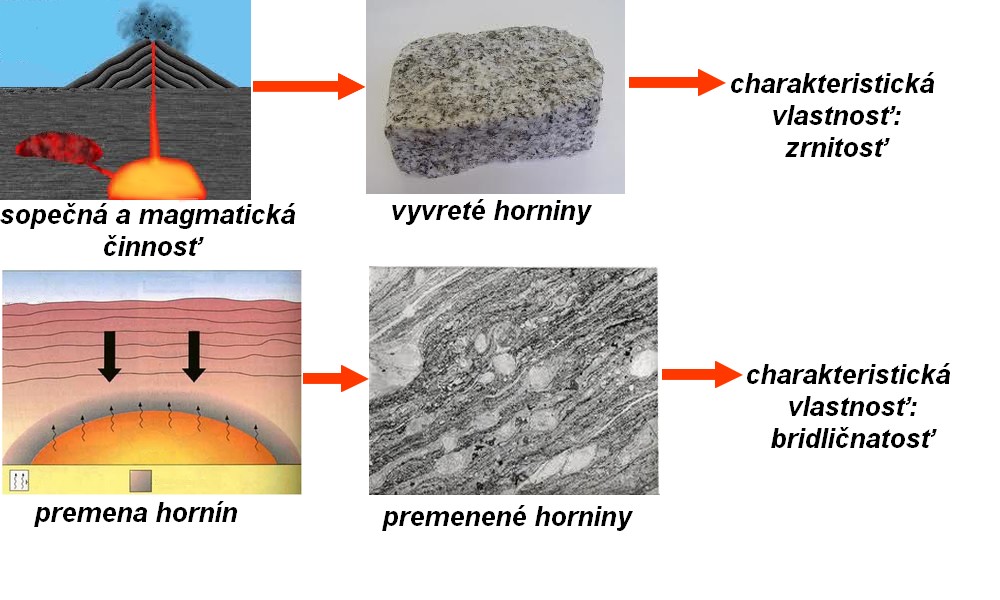 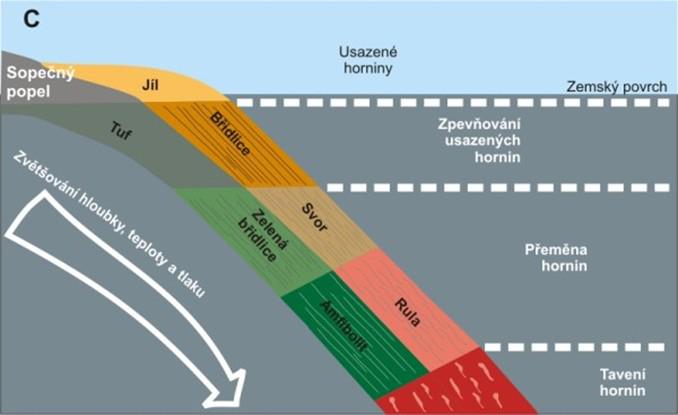